Plan d’action de la MRC de Sept-RivièresLutte contre la baisse démographique
Présentation
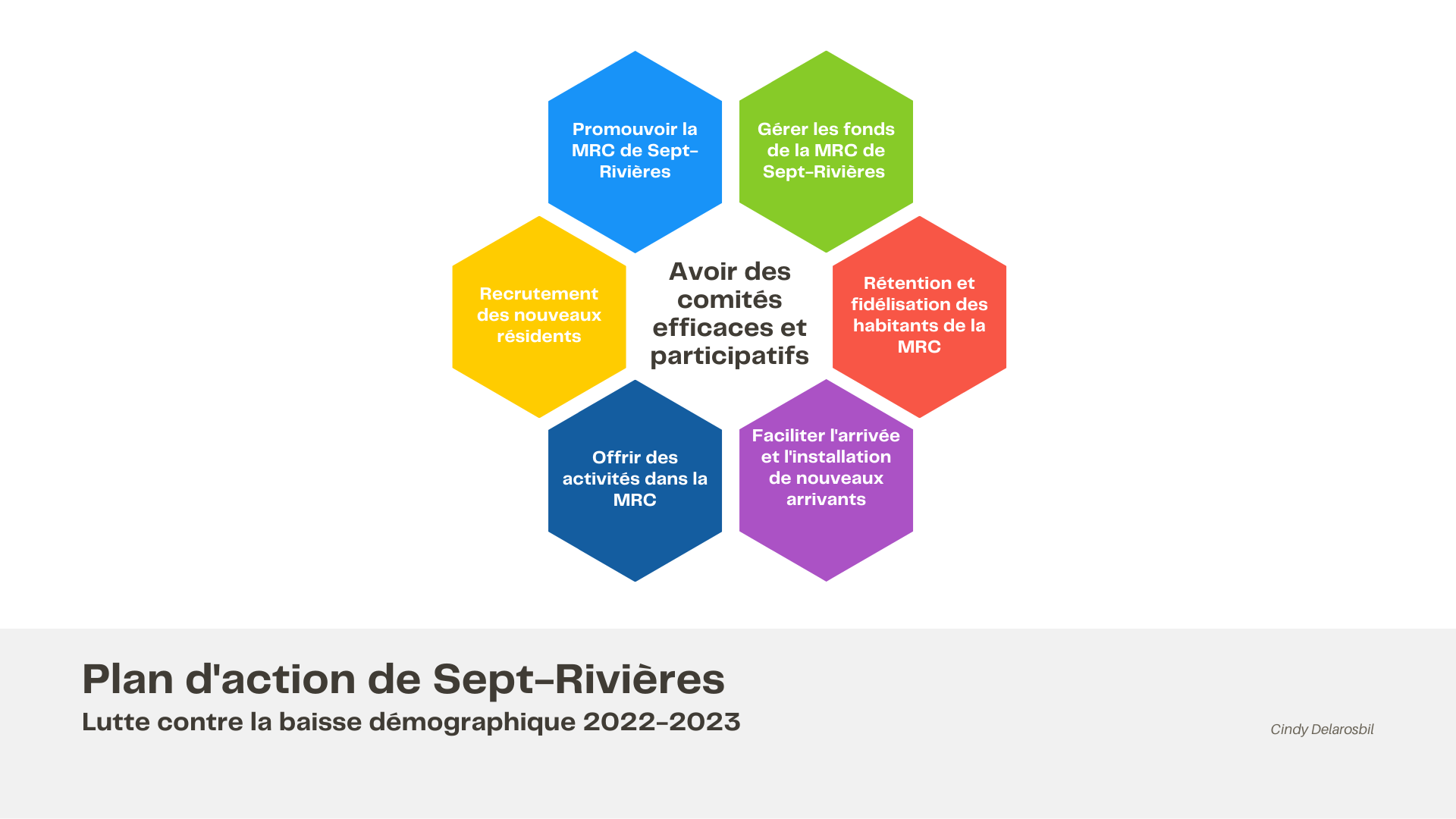 Objectifs
Renverser la tendance démographique
Amener des actions concrètes afin d’avoir des comités efficaces
Promouvoir la MRC de Sept-Rivières
Recruter de nouveaux résidents
Offrir des activités sur le territoire
Fidéliser les habitants
Faciliter l’arrivée et l’installation de nouveaux arrivants sur le territoire.
Avoir des comités efficaces et participatifs
Coordonner la table de concertation des personnes-ressources
Travailler en concertation
Un lieu de discussion et d’échange des différents intervenants concernés.
Définir et assurer le suivi des objectifs de cette table.
Favoriser la concertation des organismes concernés par les enjeux.
Contribuer à l’amélioration, à l’adoption et au suivi de la mise en œuvre d’un plan d’action représentatif des préoccupations, et ce, dans le respect des mandats et des responsabilités de tous les intervenants concernés.
En clarifiant les rôles et responsabilités des organismes et des partenaires, cela va aider au taux de participation et éviter des mésententes entre les participants.
Promouvoir la MRC de Sept-Rivières
Démarrer la stratégie d’ambassadeur
Accroître la notoriété du territoire
Déterminer collectivement l’ADN du territoire et le positionnement permettant de faire valoir les avantages les plus significatifs du territoire. 
Développer une identité visuelle commune et partagée par l’ensemble des intervenants, des élus, des employeurs et des citoyens.
Élaborer une stratégie de communication.
Assurer une représentation du territoire aux diverses activités de recrutement, nouvelles et existantes, et favoriser une participation accrue des employeurs.
Assurer une présence aux salons de l'emploi à l'extérieur.
Recrutement des nouveaux résidents
Maintenir les activités
Soutien dans l’accueil des immigrants
Obtenir un bon soutien pour les besoins des immigrants : 
Trouver un logement et installer leurs familles.
S’inscrire aux services gouvernementaux.
Soutenir les besoins des employeurs dans leurs démarches d’immigration.
Soutenir les initiatives existantes de promotion du territoire auprès des clientèles ciblées (ex. : activités de promotion, séjour exploratoire.).
Séjour exploratoire
Identifier un organisme pour accompagner tous les candidats exclus des programmes
Réunir les ressources nécessaires pour assurer le maintien des programmes de séjours exploratoires, incluant des activités de groupe, à l’ensemble des clientèles cibles.
Les candidats québécois de plus de 36 ans.
Les candidats non diplômé.
Offrir des activités dans la MRC de Sept-Rivières
Promouvoir des stages
Faire connaître et favoriser l’accès aux services municipaux et communautaires.
Les stages apportent de l’aide à la pénurie de main-d’œuvre et donnent la possibilité d’être engagé par la suite. 
Le stagiaire crée un contact avec le marché du travail de notre région. 
Cela favorise l’intégration et la rétention de jeunes qualifiés sur le territoire. 
Il permet aux candidats de découvrir la MRC.
Activités
Organiser des activités d’accueil pour les nouveaux arrivants (5@7, tour de ville, etc.).
Favoriser le réseautage des nouveaux arrivants.
Développer des outils pour faciliter la logistique des services.
Offrir aux employeurs de l’information sur l’immigration
Séance d’information sur le processus d’immigration. 
Sensibilisation sur la diversité et l’inclusion.
Faciliter l’arrivée et l’installation de nouveaux arrivants
Sensibilisation des propriétaires à l’arrivée et aux besoins des nouveaux arrivants
Favoriser l’arrimage entre les clientèles ciblées et les postes affichés par les employeurs du territoire.
Il est parfois difficile de trouver un logement à des personnes qui déménagent de l’extérieur.
Faire connaître les emplois disponibles sur le territoire.(page Facebook S’ancrer dans Sept-Rivières)                                
Salon de l'emploi sur le territoire.(ITUM. RVL, CCSIUM)
Accueil des nouveaux arrivants
Favoriser l’implantation et soutenir les comités d’accueil des municipalités.
Être averti lors de l'arrivée de nouveau arrivant par les employeurs et OBNL.
Enracinement et fidélisation des habitants de la MRC de Sept-Rivières
Sensibiliser les citoyens à l’accueil, l’ouverture et à la valorisation de la diversité
Trouver une stratégie pour la santé mentale des nouveaux arrivants
Sensibiliser la population sur la diversité culturelle 
Développer la sensibilité, le respect et l’empathie face aux différents croyances, valeurs et comportements et explorer la diversité culturelle pour éviter le jugement et les malentendus
Exemples : articles, portrait de nouveaux arrivants, balados, etc.
Faire une veille de se qui se fait ailleurs pour favoriser la rétention et la fidélisation des habitants
Coordonner le comité d’action spéciale santé bien-être des nouveaux arrivants.
Proposer des actions réalisables  afin de pouvoir les mettre en œuvre.
Concerter les parties prenantes sur les besoins en matière d'inclusion des immigrants
Vérifier le la possibilité de financement par le programme d’appui aux collectivités du MIFI.
Encourager le réseautage des nouveaux arrivants
Organiser des activités ponctuelles de réseautage afin de créer des amitiés.
Gérer les fonds de la MRC de Sept-Rivières (FSIM)
Volets stage, entrevue, salon de l’emploi, séjours exploratoires et activités d’enracinement
Volet soutien de projets de lutte à la baisse démographique
Soutenir les petites et moyennes entreprises dans leurs projets de recrutement et d'attraction de la main-d'œuvre.
Avoir un programme d'aide financière pour l'attraction des stagiaires et des nouveaux arrivants sur le territoire.
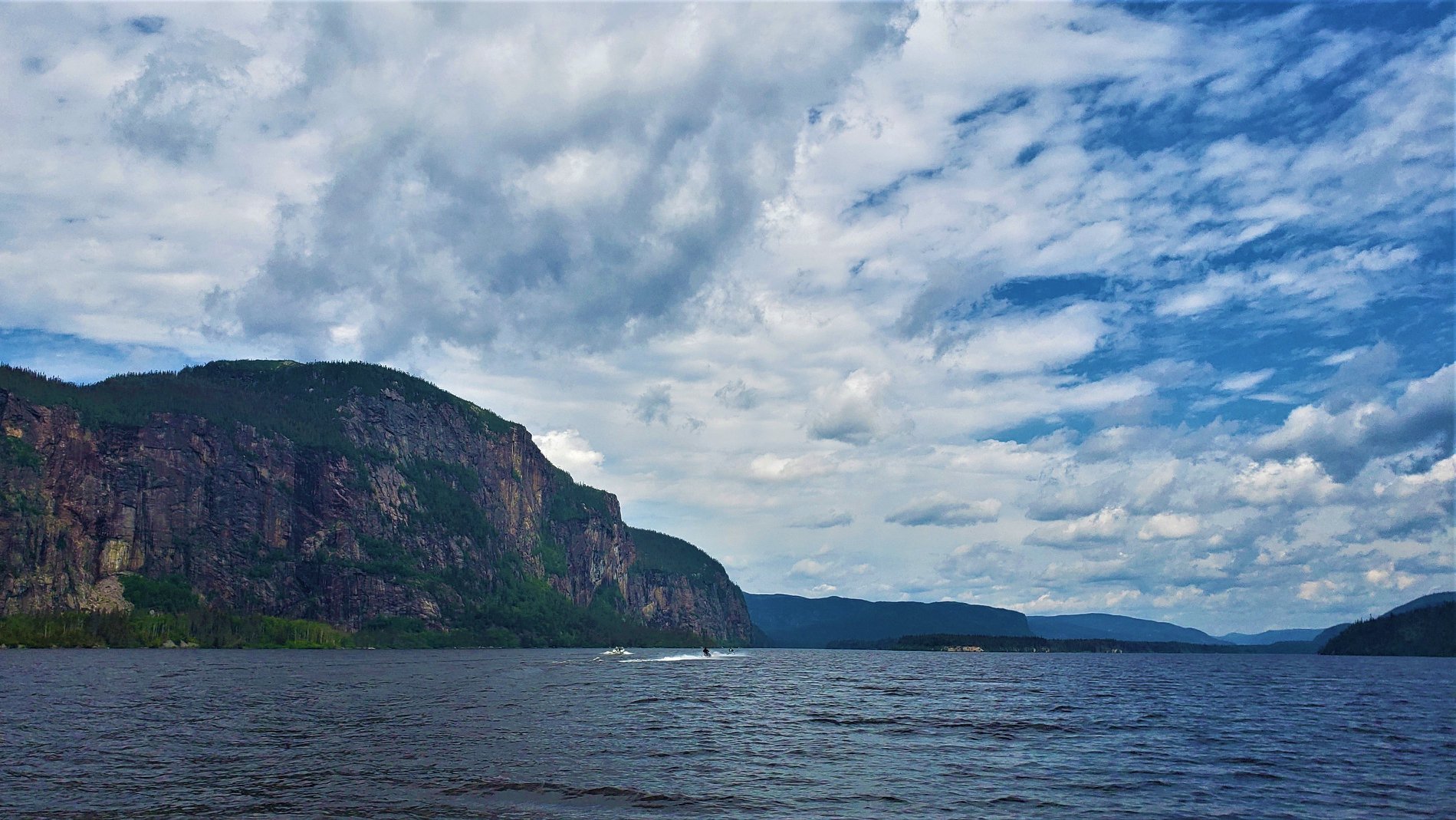